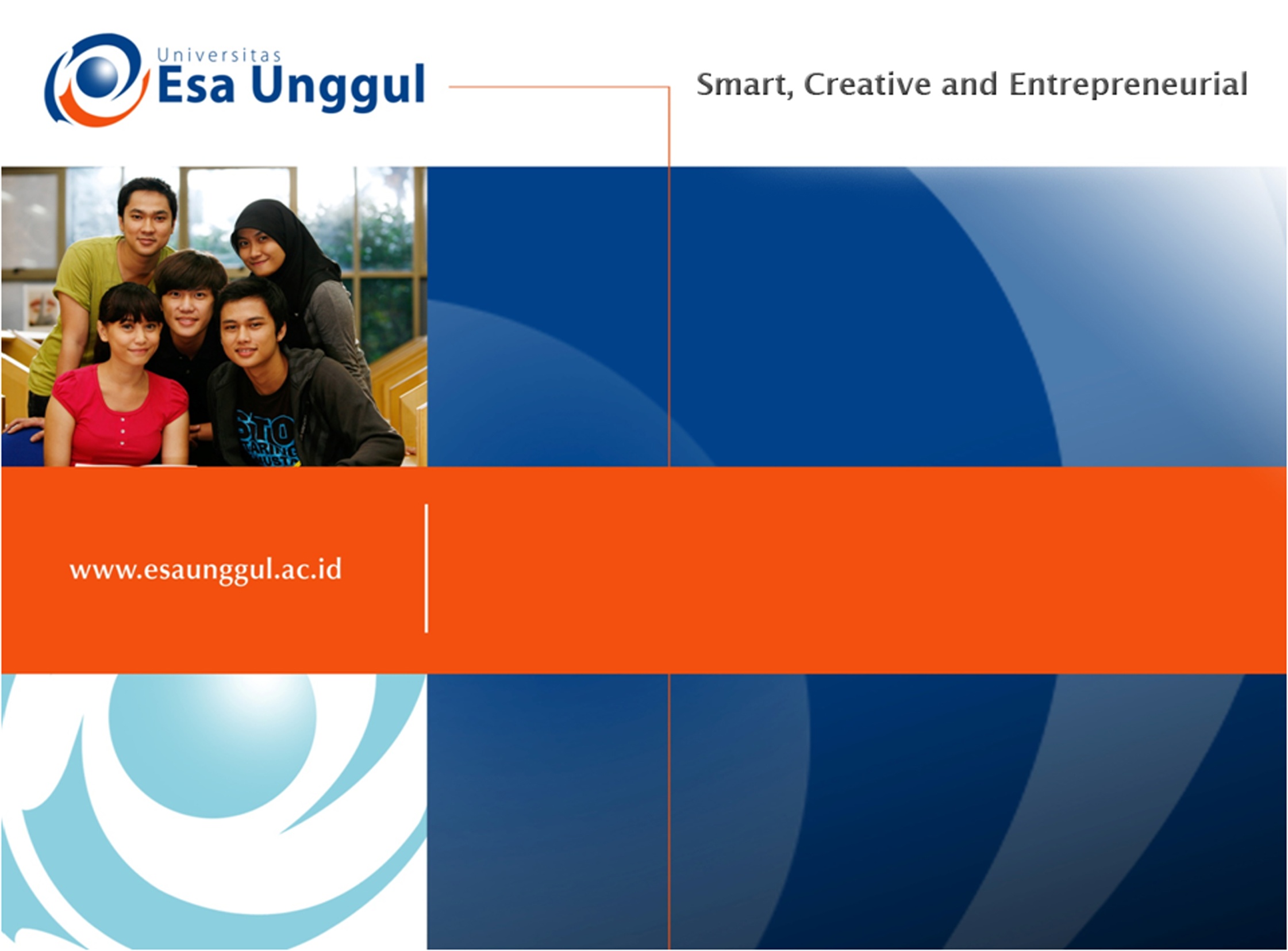 PERTEMUAN 12
	Presentasi hasil diskusi kelompok
SISWATI

PROGRAM STUDI  D3 REKAM MEDIS DAN INFORMASI KESEHATAN FAKULTAS ILMU-ILMU KESEHATAN 
UNIVERSITS  ESA  UNGGUL
12/20/2017
1
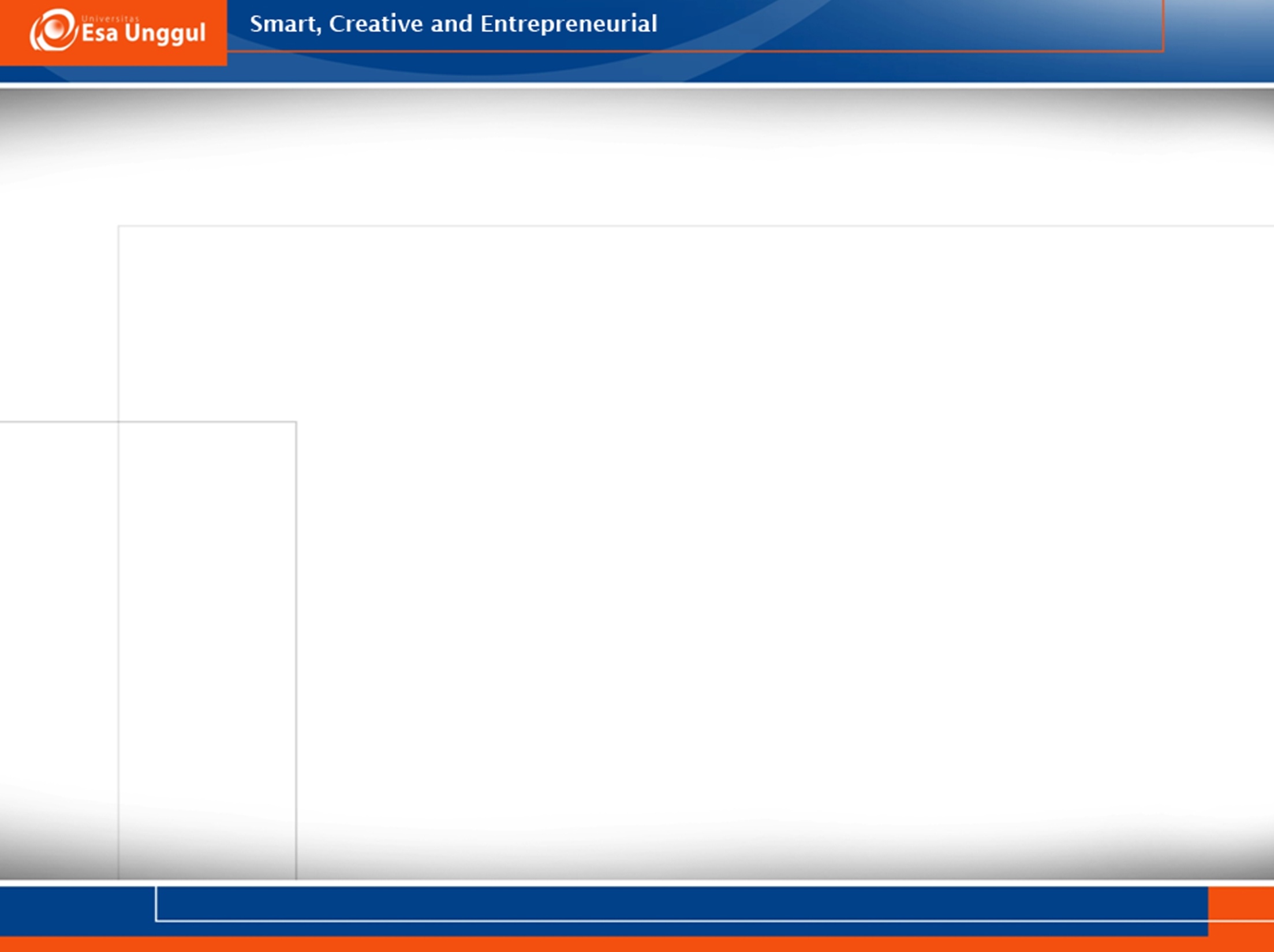 KEMAMPUAN YANG DIHARAPKAN
UMUM:
	Mahasiswa mampu memahami penyebab korupsi dan dampaknya
KHUSUSMEMAHAMI:
Penyebab korupsi
Dampak korupsi
12/20/2017
2
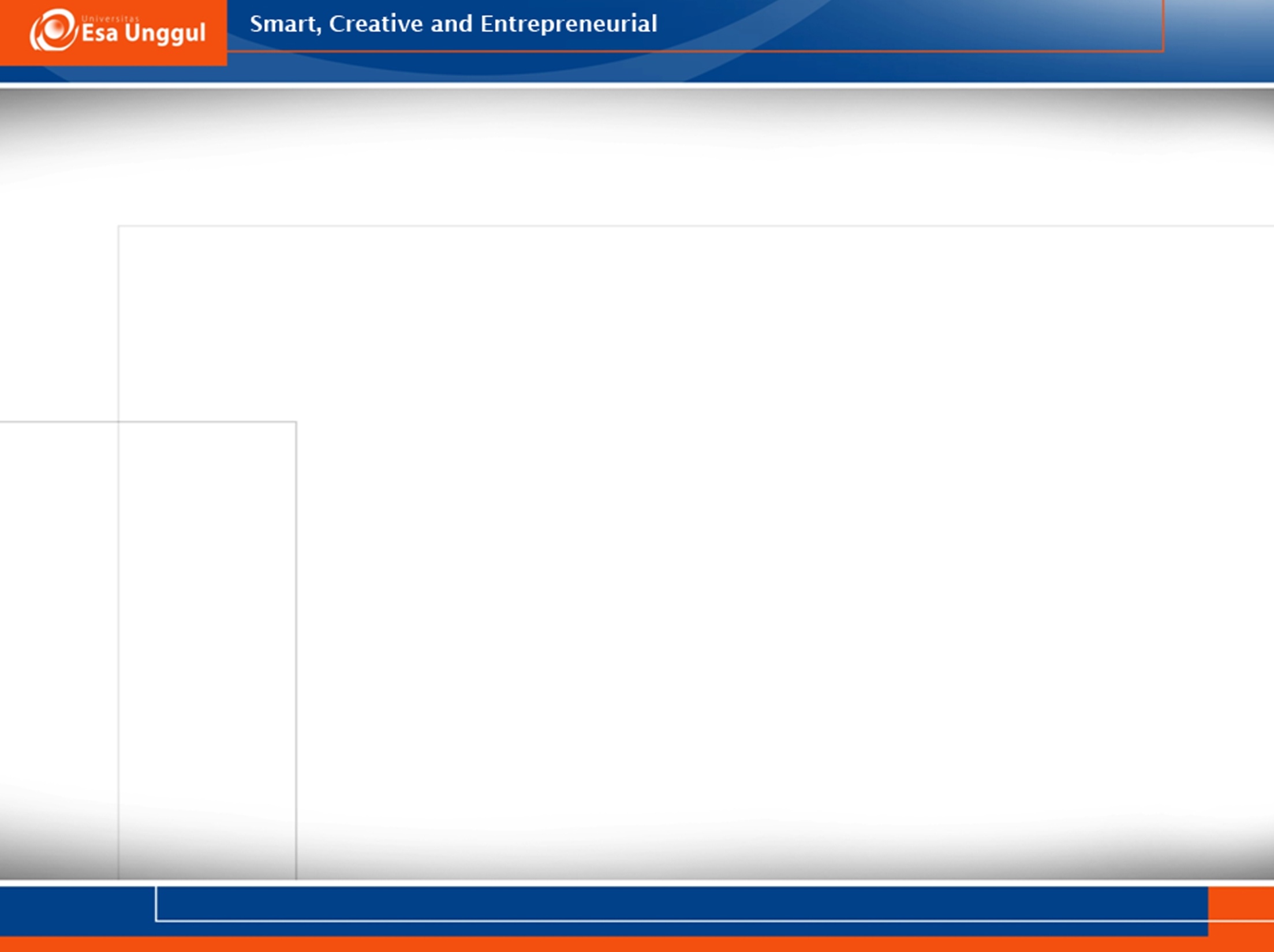 PRESENTASI HASIL DISKUSI KELOMPOK TUGAS 3
Setiap kelompok diberi waktu presentasi selama 5 menit
Diskusi dan tanya jawab langsung
3